研究是为了找准方向
2017.11.29
第一章
当前教育改革背景
当前教育改革背景
战略背景：更加深入融入世界、科技发展更加迅猛、中国经济迈入中高端、社会产生深刻的变革、更加复杂的思想文化和意识形态领域。

基本理念：注重面向人人，注重学习者中心，注重知行合一，注重终身学习，注重开放融合，注重共建共享……
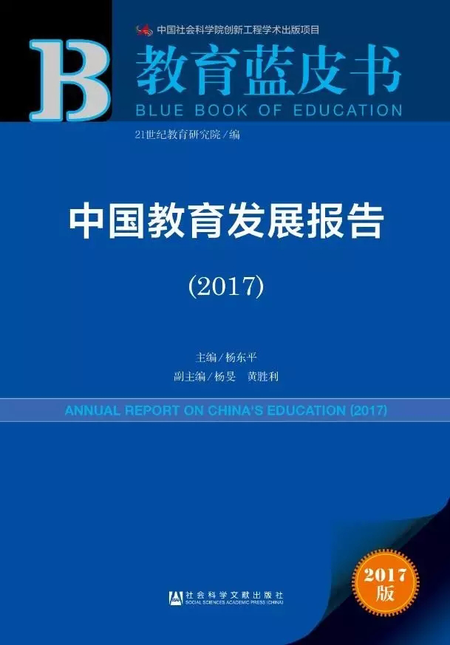 中国教育现代化2030（征求意见稿）
当前教育改革背景
战略任务：
发展世界水平的优质教育（质量标准、质量管理）
                 各级各类学校高水平普及
                 教育公共服务均等
                 构建终身教育体系
                 打造一流创新发展支撑能力
                 建立高水平的教师队伍
                 加速信息化时代教育变革
                 构建教育对外开放新格局
                 完善教育现代化投入支撑机制
                 构建现代教育治理机制
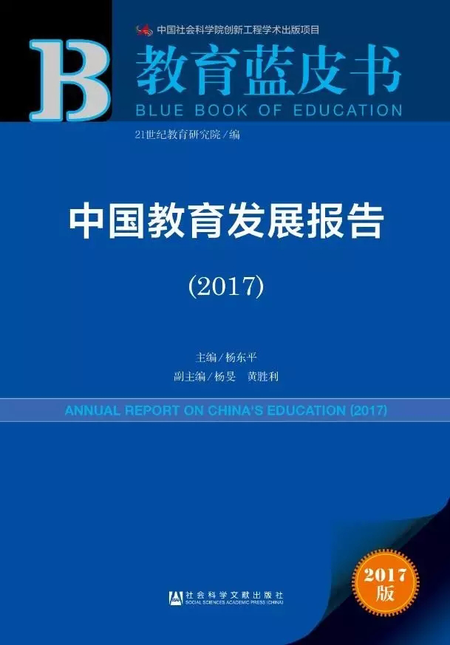 中国教育现代化2030（征求意见稿）
第二章
江苏省高考模式的变迁
江苏省高考模式的变迁
江苏省普通高考统考科目为语文、数学、外语3门，选考科目由现行的“6选2”调整为“6选3”，即由学生在思想政治、历史、地理、物理、化学、生物6门科目中自主选择3门选考科目，并计入高校录取总成绩。
“3+2”模式
“3+小综合”
“3+大综合”
“3+1+1”
3+学业水平测试+综合素质评价
1999
2002
2000-2001
2003-2007
2008-2020
2018年入学高一新生
第三章
2017年全国高考命题工作会议精神
2017年全国高考命题工作会议精神
落实四个坚持：
*坚持正确的方向  *坚持服务大局  *坚持立德树人  *坚持改革创新
罗
落实四个服务：
*服务共产党治国理念  *服务特色社会主义制度
*服务现代化建设  *服务人民
罗
应对四个挑战：
*马克思主义与多样化思潮  *社会主义核心价值与逐利行为
*传统教育与网络新媒体  *社会主义接班人培育与国际敌对势力竞争
罗
第四章
一点四面的新解释
一点四面的新解释
社会主义核心价值观（制度自信）
立德树人（试题的教育价值）
社会主义先进文化、革命文化
中华民族优秀传统文化（民族自信、文化自信）
依法治国（增强维护宪法、国家和社会的责任感）
创新教育（创新思维和创新能力）
A
B
C
D
E
F
一点四面的新解释
案例：理科
      
社会主义核心价值观 --- 学科教育价值观和学科价值
      
中华民族优秀文化 --- 中华古代的文化学科财富
      
创新教育 --- 设计创新、自主学习创新
      
依法制国 --- 学科的社会责任
第五章
2017年考试大纲修订的启示
2017年考试大纲修订的启示
1、修订的背景
      *立德树人                       
     *核心素养
     *高中学科核心素养           
     *高中教学计划与课程标准修订
     *高考改革                        
     *命题实践
     *高校新生素养问题
2017年考试大纲修订的启示
2、修订的重点：一体四层四翼（考试评价体系）
     
     *考试指导思想（一体）
             立德树人、服务选人、导向教学
    
     *考试内容（四层）
             必备知识、关键能力、学科素养、核心价值
     
     *考试命题（四翼）
             基础性、综合性、应用性、创新性
2017年考试大纲修订的启示
3、各科要点
      语文：阅读选文，作文创新
     数学：保持难度，修枝强干
     英语：选材变化，新型高考
     物理：必考变化，实验创新
     化学：难度适合，关注实验
     生物：实验为重，前沿素材
     政治：关注时政，思辨能力
     历史：关注开放，评分改革
     地理：人地关系，友好地域
2017年考试大纲修订的启示
样例：下面文段有三处推断存在问题，请参照①的方式。说明另外两处问题。（5分）

高考之后，我们将面临大学专业的选择问题。如果有机会，我们要选择工科方面的专业。因为只有学了工科才能激发强烈的好奇心，培养探索未知事物的兴趣，而有了浓厚的兴趣，必将取得好成绩，毕业后也就一定能很好地适应社会需要。
①不是只有学了工科才能激发好奇心。
②_________________________________
③_________________________________
在语文学科中考察逻辑思维能力
2017年考试大纲修订的启示
例如：据近期一项对来华留学生的调查，她们较为关注的“中国关键词”有：一代一路、大熊猫、广场舞、中华美食、长城、共享单车、京剧、空气污染、美丽乡村、食品安全、高铁、移动支付。
请从中选择两三个关键词来呈现你所认识的中国，写一篇文章帮助外国青年读懂中国。要求选好关键词，使之形成有机的关联；选好角度，明确文体，自拟标题；不要套作，不得抄袭；不少于800字。
2017年考试大纲修订的启示
“美丽乡村+共享单车”——探讨中国以血缘为基础的旧信用体系到现在以法律、契约为基础的新信用体系的建立过程；

“空气污染+美丽乡村”——叹惋城镇化进程中的美丽乡愁；

“京剧+广场舞”——思考文化发展中，传统与时尚、精英文化（国粹）与大众文化的关系（矛盾、相容、并存）。
第六章
中国学生发展素养
中国学生发展素养
人的核心素养理论（台湾国民核心素养之架构）
中国学生发展素养
学科核心素养研究

语文：语言建构与运用、思维发展与提升、审美鉴赏与创造、文化传承与理解
数学：数学抽象、运算能力、逻辑推理、数学建模、直观想象、数据分析
英语：语言建构与交流、多元文化与理解、国际意识与视野
科学：科学观念与应用、科学思维与创新、科学探究与交流、科学态度与责任
艺术：艺术感知、审美情趣、创意表达
体育：运动能力、健康行为、体育品德
信息：信息意识、数字化学习、计算思维、信息与社会责任
中国学生发展素养
数学
数学抽象：在数学抽象核心素养的形成过程中，积累从具体到抽象的活动经验。学生能更好地理解数学概念、命题、方法和体系，能通过抽象、概括去认识、理解、把握事物的数学本质，能逐渐养成一般性思考问题的习惯，能在其他学科的学习中主动运用数学抽象的思维方式解决问题。

逻辑推理：在逻辑推理核心素养的形成过程中，学生能够发现问题和提出命题；能掌握推理的基本形式，表述论证的过程；能理解数学知识之间的联系，建构知识框架；形成有论据、有条理、合乎逻辑的思维品质，增强数学交流能力。

数学建模：在数学建模核心素养的形成过程中，积累用数学解决实际问题的经验。学生能够在实际情境中发现和提出问题；能够针对问题建立数学模型；能够运用数学知识求解模型，并尝试基于现实背景验证模型和完善模型；能够提升应用能力，增强创新意识。
中国学生发展素养
数学
直观想象：在直观想象核心素养的形成过程中，学生能够进一步发展几何直观和空间想象能力，增强运用图形和空间想象思考问题的意识，提升数形结合的能力，感悟事物的本质，培养创新思维。

数学运算：在数学运算核心素养的形成过程中，学生能够进一步发展数学运算能力；能有效借助运算方法解决实际问题；能够通过运算促进数学思维发展，养成程序化思考问题的习惯；形成一丝不苟、严谨求实的科学精神。

数据分析：在数据分析核心素养的形成过程中，学生能够提升数据处理的能力，增强基于数据表达现实问题的意识，养成通过数据思考问题的习惯，积累依托数据探索事物本质、关联和规律的活动经验。
中国学生发展素养
化学
宏观辨识与微观探析 ：能通过观察、辨识一定条件下物质的形态及变化的宏观现象，初步掌握物质及其变化的分类方法，并能运用符号表征物质及其变化；能从物质的微观层面理解其组成、结构和性质的联系，形成“结构决定性质，性质决定应用”的观念；能根据物质的微观结构预测物质在特定条件下可能具有的性质和可能发生的变化。

变化观念与平衡思想：能认识物质是在不断运动的，物质的变化是有条件的；能从内因和外因、量变与质变等方面较全面地分析物质的化学变化，关注化学变化中的能量转化；能从不同视角对纷繁复杂的化学变化进行分类研究，逐步揭示各类变化的特征和规律；能用对立统一、联系发展和动态平衡的观点考察、分析化学反应，预测在一定条件某种物质可能发生的化学变化。
中国学生发展素养
化学
证据推理与模型认知：能初步学会收集各种证据，对物质的性质及其变化提出可能的假设；基于证据进行分析推理，证实或证伪假设；能解释证据与结论之间的关系，确定形成科学结论所需要的证据和寻找证据的途径；能认识化学现象与模型之间的联系，能运用多种模型来描述和解释化学现象，预测物质及其变化的可能结果；能依据物质及其变化的信息建构模型，建立解决复杂化学问题的思维框架。

实验探究与创新意识：发现和提出有探究价值的化学问题，能依据探究目的设计并优化实验方案，完成实验操作，能对观察记录的实验信息进行加工并获得结论；能和同学交流实验探究的成果，提出进一步探究或改进实验的设想；能尊重事实和证据，不迷信权威，具有独立思考、敢于质疑和批判的创新精神。
中国学生发展素养
化学
科学精神与社会责任：具有终身学习的意识和严谨求实的科学态度；崇尚真理，形成真理面前人人平等的意识；关注与化学有关的社会热点问题，认识环境保护和资源合理开发的重要性，具有可持续发展意识和绿色化学观念；深刻理解化学、技术、社会和环境之间的相互关系，赞赏化学对社会发展的重大贡献，能运用已有知识和方法综合分析化学过程对自然可能带来的各种影响，权衡利弊，勇于承担责任，积极参与有关化学问题的社会决策。
中国学生发展素养
试题1
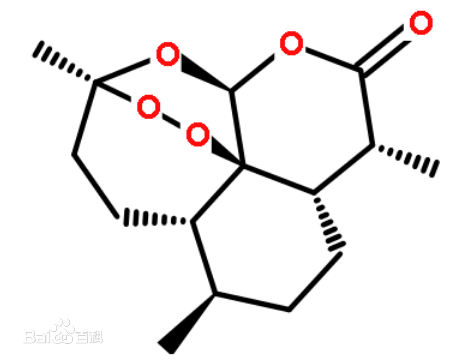 我国科学家屠呦呦因成功提取青蒿素而获得2015年诺贝尔生理学或医学奖。青蒿素是治疗疟疾的有效药物青蒿素是治疗疟疾的有效药物,它的使用在全世界“拯救了几百万人的生命”。和学家研究确认青蒿素分子结构如图6所示，请同学们在仔细观察、分析的基础上，回答下列问题：
(1)青蒿素属于内酯化合物(在同一分子中既含有羧基,又含有羟基,二者脱水结合成的产物),请用笔在图中将青蒿素分子中的内酯基标出来；根据酯的性质判断青蒿素可能具有的化学性质和反应条件，并给予解释。
(2)屠呦呦教授率领的研究团队先后经历了用水、乙醇、乙醚提取青蒿素的探究过程,最终确认只有采用低温、乙醚冷浸等方法才能成功提取青蒿素；研究发现这是因为青蒿素分子中的某个基团在提取过程中对热不稳定。实验证明，该基团还能与碘化钠作用生成碘单质。试对图6中的各种基团进行分析，推测该基团的结构式，并说明理由。
(3)科学家在青蒿素的研究中进一步发现,一定条件下硼氢化钠(NaBH4)能将青蒿素选择性的还原生成双氢青蒿素，分子结构如图7所示。因双氢青蒿素比青蒿素的水溶性好,所以治疗疟疾的效果更好。试从分子结构与性质关系的角度推测双氢青蒿素水溶性增强、疗效更好的主要原因。
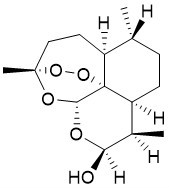 中国学生发展素养
样题
一份奏折
鸦片战争时，琦善派人探听了一些英国的情况，并据此写了一份奏折上报朝廷，言道：该国王已亡故4年，并无子嗣，仅存一女，年未及笄，即为今之国王。该国有大族二十余家，皆其国之权臣，议事另有公所，只须伊等自行商榷，不受约束。揣其词意，或前此粤省烧毁之烟，其中即有各该权臣之物……是固蛮夷之国，犬羊之性，初未知礼义廉耻，又安知君臣上下？且系年轻弱女，尚待择配，则国非其国，意本不在保兹疆土，而其国权奸之属，只知谋取私利，更不暇计其公家，……故求索不专在通市。
                            ——选自《琦善奏探询英国各情形折》
问题：
（1）根据上述材料，你认为琦善获得了哪些情报？
（2）你如何看待琦善的这份奏折？
中国学生发展素养
样题说明
1、题目类型：开放性题目
 2、答题要求：
  ⊙ 琦善将其了解到的英方王位继承、议会权利等方面的零星情况，使用中国传     统的政治（君臣、华夷关系，宗法制度）、伦理（三纲五常、婚俗）观念进行主观臆断，据此推测英国发动鸦片战争的目的。
  ⊙ 要求学生分析这份奏折中琦善收集了哪些情报，并要求学生根据所学的知识
      评价这份奏折。
        （1）从材料中筛选琦善所获得的“情报”（琦善藉以做出判断的史实）；
        （2）读懂琦善对“情报”进行的个性化解读和基于“情报”进行的分析
                 判断；
        （3）对问题中引用的琦善奏折的部分内容做出评判，并用自己的语言准
                 确、清晰、有条理的表达。
中国学生发展素养
样题说明
3、考查的核心素养
      考查的核心素养主要为史料实证，重点考查学生通过对史料的辨析，判断史  
      料的真伪、价值，以及史料作者的意图，在此过程中体会实证精神；能够从
      史料中提取有效信息，作为可靠的证据，据此提出自己的历史认识。
4、涉及的内容
    （1）必修模块“中外历史纲要·中国近现代史·晚清时期的民族危机与救亡运动”
    （2）必修模块“中外历史纲要·世界史·资本主义制度的确立”
    （3）选修1模块1 “国家制度与社会治理的演进·政治体制”
    （4）选修1模块3“文化交流与传承的历程·战争与文化碰撞”
5、涉及的情境
     中英鸦片战争时期（19世纪40年代），长期闭关锁国，妄自尊大的清朝君臣，在 
     沿海多地频遭英军侵略的形势下，急于了解对手的情况。
中国学生发展素养
样题说明
6、考查素养水平预估（根据历史学业质量标准的4个水平）
      总体预估水平为3-4
      问题（1）的预估水平为1-3；
      问题（2）的预估水平为3-4

7、难度预估（根据上海命题组的预估难度，此题的难度值约为0.55-0.65）
     问题（1）的预估难度：0.85；
     问题（2）的预估难度：0.60。
中国学生发展素养
样题说明
8、不同水平学生作答及评分标准（依据出声思维访谈或研究）
      问题（1）根据上述材料，你认为琦善获得了哪些情报？
      评判标准：
      水平3：能够清楚地辨析材料中的史实与史论  （“该国王已亡故四年……不受约束”部分，为材料中的主要史实即“情报”）；能够准确地列举琦善所获取的“情报”，解读基本准确（4年前，英王去世，不足15岁的女性继承人即位；二十余家贵族皆为上院议员，议会在国家政治生活中具有特殊地位，议会议政，国王不能干涉）；能够理解并明确地界定“情报”这一概念（琦善获得的信息并不属于“情报”，只是英国的时政旧闻和并不完整、准确的英国国家权利机关运行、最高权利相互制衡的常识），根据材料判断，琦善并未获得任何有助于清政府筹划对英作战的“情报”。
中国学生发展素养
样题说明
水平2：能够区分材料中的史实与史论，能够列举琦善所获取的情报并进行解读。

水平1：能够从材料中提取部分史实，英国王位继承和议会权利的部分内容只解答对
            了一部分。

水平0：没有理解史实材料。
中国发展学生素养
样题说明
问题（2）：你如何看待琦善的这份奏折？
评判标准：
水平3：能够理解琦善的奏折的内容，明确指出，材料反映琦善根据并不完整、准确的所谓“情报”，使用中国传统的政治（君臣、华夷关系，宗法制度）、伦理（三纲五常、婚俗）观念对英国的政局及发动战争的动机妄加揣测，主观臆断，得出了一些并不靠谱的结论(以传统的君臣关系理解英国议会对君主的制衡；认为英国女王尚待字闺中，一旦出嫁，“则国非其国”；认为在英国“年轻弱女”为王的情况下，“其国权奸之属，只知谋取私利，更不暇计其公家等）；并引用材料中的文字说明，能够指出，以这样的错误分析奏报皇帝，可能对最高决策产生误导，不利于战争；能够认识琦善在与英国侵略者接触的过程中，感觉到英国“求索不专在通市”的侵略野心，并非十分昏聩，但是其对国际事务，特别是英国情况的一无所知，使之不具备客观认识、理解当时形势的基本能力，这种情况，在闭关锁国的清朝君臣中，具有普遍性。
中国学生发展素养
样题说明
水平2：能够理解琦善的奏折的内容，指出琦善根据所谓“情报”，使用中国传统的观念，对英国的政局及发动战争的动机主观臆断，得出了一些结论，并能加以说明；能够指出，以这样的错误分析奏报皇帝，可能对最高决策产生误导，不利于战争；能够指出琦善奏折中的偏见与闭关锁国的关系。

水平1：能够结合所学，说出自己对琦善奏折的看法，这种看法能够自圆其说。

水平0：没有表达观点或观点不能自圆其说。
第七章
2018年高考命题导向
2018年高考命题导向
观点 /  viewpoint
2017年的全国高考试题有哪些特色和亮点？如何多渠道落实立德树人根本任务，全方位弘扬中华优秀传统文化？高考是如何承载为国选人育人的重大使命？2017年的高考以中国传统文化作为载体，考试中心主任姜钢对相关试题做出了很高评价，说明这样的出题策略符合国家的育人要求和高考选拔思路，也说明这对2018乃至未来的高考备考，具有导向性的作用！
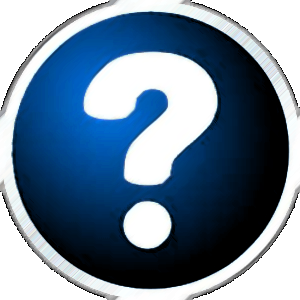 2018年高考命题导向
2017年高考试题有一个鲜明的特点，文化味道浓厚。这是出于什么考虑？
姜钢：习近平总书记强调，文化是民族的血脉，是人民的精神家园。中华文化独一无二的理念、智慧、气度、神韵，增添了中国人民和中华民族内心深处的自信和自豪。党的十八届三中全会从落实立德树人根本任务的高度出发，提出要完善中华优秀传统文化教育。中华优秀传统文化是我们必须世代传承的文化根脉、文化基因，也是我们坚定道路自信、理论自信、制度自信、文化自信的深厚基础。无论是服务选才，还是引导教学，高考都应该加强中华优秀传统文化教育，引导学生增强文化自觉和文化自信、培育和践行社会主义核心价值观，从而落实立德树人的根本任务。
2018年高考命题导向
2017年高考充分体现对中华优秀传统文化的传承和升华，覆盖各个学科。具体来说，试题呈现了中华优秀传统文化的哪些方面？
姜钢：2017年高考试题精心萃取思想精华，以家国情怀教育、社会关爱教育和人格修养教育为重点，展现中华文化核心思想理念、传统美德、人文精神，引导学生了解中华优秀传统文化的丰富多彩，体悟跨越时空的独特魅力。
2018年高考命题导向
语文
着重于展示传统文化中的优秀品德情操。全国卷名篇默写中，庄子《逍遥游》、荀子《劝学》、曹操《观沧海》、杜甫《茅屋为秋风所破歌》、刘禹锡《陋室铭》、杜牧《阿房宫赋》呈现出了自我超越、自省好学、乐观进取、推己及人、洁身自好、责任担当等优良品质。全国I卷古代诗歌阅读选取欧阳修的《礼部贡院阅进士就试》，借以强调中国选拔人才历来德行为先的传统，试题要求考生赏析诗中“下笔春蚕食叶声”的精妙之处，也表达出对他们“如春蚕食叶而不断成长”的殷切期望与美好祝福。
2018年高考命题导向
数学
试题加强中国古代数学文化的渗透，强调中国古代数学文化的传统特色。全国Ⅱ卷第3题从我国古代数学名著《算法统宗》引入，阐明试题的数学史背景，激发考生对中华民族优秀传统文化的喜爱。全国Ⅰ卷第2题以我国太极图中的阴阳鱼为原型，设计几何概型以及几何概率计算问题，可以使考生了解到中华民族优秀传统文化的博大精深。
2018年高考命题导向
2017年高考是如何利用考试这一特殊方式提升学生文化素养、提升考试育人效果的？
姜钢：2017年高考命题以中华优秀传统文化为载体，架起试题与学生之间的桥梁，渗透学科思想方法，学生有兴趣、感受深、易接受，有利于提升学生文化素养，契合学生的成长发展需求，整体提升了考试的育人效果。
2018年高考命题导向
语文
注重“以文载道”，如文言文试题引导学生注重积累、感悟和运用，提高欣赏品位。浙江卷引用《论语》中孔子与子贡、颜渊的两段对话，测试考生文言阅读能力的同时，引导品评古人平等善诱、好学勤勉、谦虚恭顺等良好品质；山东卷谢贞聪敏好学、孝敬父母、忠诚正直；江苏卷汪中专心学术、正直友善、笃于亲情；上海卷李大亮宽厚仁爱、智勇双全、忠于职守；天津卷王充恭顺仁爱、好学深思、廉洁清高。
2018年高考命题导向
历史
坚持以唯物史观为指导，通过古今对照，指引学生感悟中华文明的历史，传承以爱国主义为核心的民族精神。文综全国Ⅲ卷第40题，通过17世纪郑成功收复和建设台湾这一历史事件，要求考生概括荷兰侵占中国领土的事实和台湾的收复在促进国家统一方面的意义。通过作答，考生加深了台湾自古以来就是中国固有领土的认识，台湾的回归维护了国家领土完整，增强了两岸人民的民族和文化认同，体现了中华优秀传统文化中的家国情怀和爱国主义。
2018年高考命题导向
地理
试题立足将中华优秀传统文化融入背景材料，使传统文化具体化。文综全国Ⅲ卷1—3题以中国传统文化艺术形式——剪纸为载体，通过人文景观去考查背后蕴含的地理特征、地理过程，最终落脚到和谐共生的人地关系。
2018年高考命题导向
2017年高考试题对落实立德树人根本任务、弘扬中华优秀传统文化将产生哪些影响？
姜钢：2017年高考“创造性转化、创新性发展”，命题弘扬中华优秀传统文化，坚持以社会主义核心价值观为引领，与时代精神教育和革命传统教育相结合，与学习借鉴国外优秀文化成果相结合，增强中华优秀传统文化的生命力和影响力，促进学生培养文化探究和创新意识，培育人文精神，增强文化自觉和文化自信，体现高考为国选人育人的重大使命。
2018高考命题导向
语文
全国II卷作文“中华名句用用看”，将中华优秀传统文化有机融入材料，突出了语文学科育人的鲜明特点和独特优势。该作文将“天行健，君子以自强不息（《周易》）”“受光于庭户见一堂，受光于天下照四方（魏源）”“数风流人物，还看今朝（毛泽东）”等六句分别来自不同时期的中华名句并列齐观，包含自强奋发、家国之爱、豁达自信、敢于担当等丰富内涵，涉及个人、社会与家国等不同层面，既各自独立、言简意赅，又彼此关联、声气相通。试题明确要求考生“合理引用”二三名句，引导考生在亲身使用中感受名句的魅力和活力，体悟转化发展传统的可能性。试题引导学生通过自主思考，激活名句的内在生命力，把传承中华优秀传统文化与培育社会主义核心价值观紧密结合起来，激发学生感受文化魅力，思考文化传承，增强文化自信。
2018高考命题导向
历史
重点考查国史、党史、改革开放史、社会主义发展史，如全国II卷第41题，以清朝盛世雍正年间、中国近代洋务时期、新中国第一个五年计划期间三个不同时段的矿业政策为线索，反映出长时段国家历史巨变和求富求强的轨迹，也充分体现了社会主义制度的优越性。
2018年高考命题导向
英语
英语融入中国优秀传统文化，引导学生积极参与中外文化的对话与交流，通过“讲好中国故事”，增强文化自觉和文化自信。全国I卷写作设置了考生教外国朋友学习汉语的情境，要求考生给外国朋友写封邮件告知上课计划，内容包括学习唐诗和了解唐朝的历史。全国II卷写作要求考生给外教写封邮件邀请他参观中国剪纸艺术展。这些情境设置真实，任务要求符合学生能力水平，又自然融入了我国优秀传统文化内容，引导学生在学习外语、了解外部世界的同时，运用中国元素讲好中国故事，也引导学生在传承和发扬中华民族优秀文明成果的同时，增强文化自信。
1、面对新的命题走向，我们应该如何应对？
研究＋改变
研究：走向、考试大纲、学科中蕴含的传统文化价值和育人价值、有效实施的办法
改变：我们的教学方式：
知识、方法            能力、学科素养
我们的观念
我们的职业行走方式
高考命题走向带给我们的思考
2、每一门高考学科都有4级水平等级，教师的水平应该在哪一级？
教师自身的水平与能力提升迫在眉睫
苏联教育家马卡连柯说：“学生可以原谅教师的严厉、刻板甚至吹毛求疵，但是不能原谅他们的不学无术，如果教师不能完善地掌握自己的专业，就不能成为一个好教师。”
始终处于学习状态
3、学生的学科素养、关键能力如何才能
得到落实与提升？
主阵地在课堂
4、随着人工智能时代的到来，教师怎么办？
做机器无法替代的事情
一个人最重要的东西，不是昨天的辉煌，也不是明天的希望，而是拥有现在。
——与大家共勉